練習問題

あなたはアルバイトしていますか？ （バイトする：打工 dǎ gōng）
你 打 工 吗？
Nǐ  dǎ gōng ma?

一ヶ月のバイト代はだいたいいくらですか？（バイト代：工资 gōngzī）
一 个 月 的 工资  大概  多少  钱？
Yí  ge yuè de  gōngzī  dàgài duōshao qián?

中国元に換算するといくらですか？
折合 人民币  多少  钱？
Zhéhé rénmínbì  duōshaoqián?
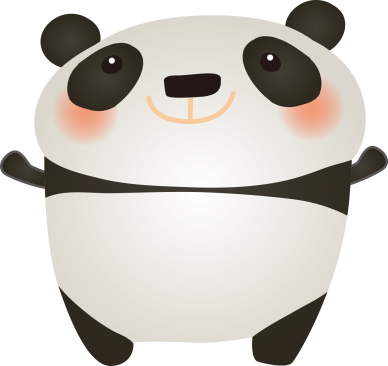 日元  牌价
Rìyuán páijià
日元10,000元＝人民币500元
（人民币1元＝日元20元）